Search for sterile neutrinos with SOX: Monte Carlo studies of the experiment sensitivity
Davide Basilico
1st year Workshop – 11/10/17Tutors: Dott. Barbara Caccianiga,  Prof. Emanuela Meroni
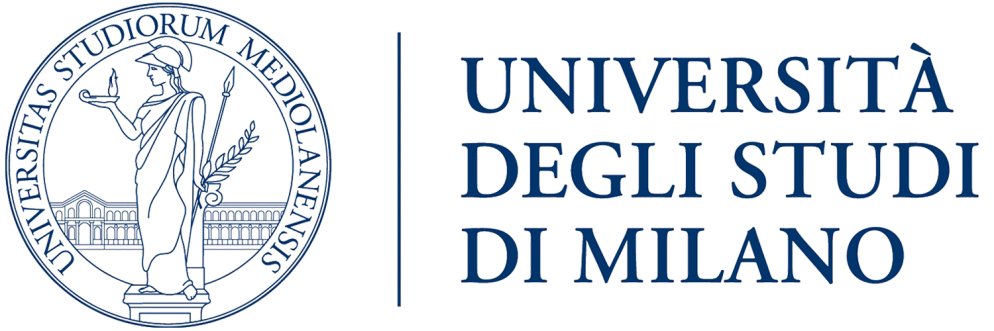 Outline
Sterile neutrinos
SOX project

SOX analysis and sensitivity studies
Sterile neutrinos: experimental anomalies
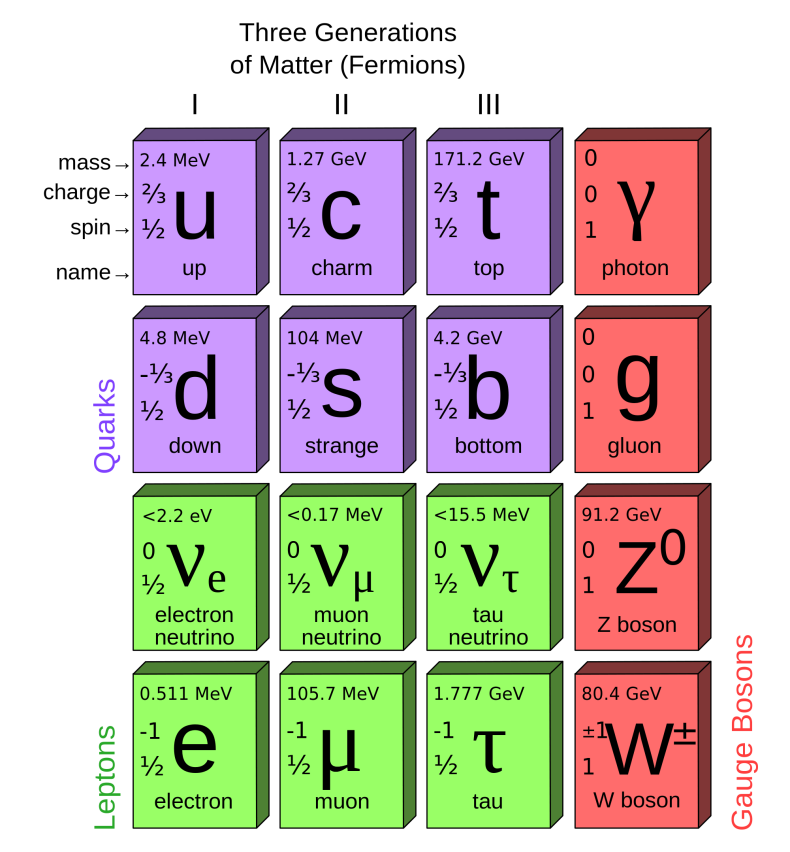 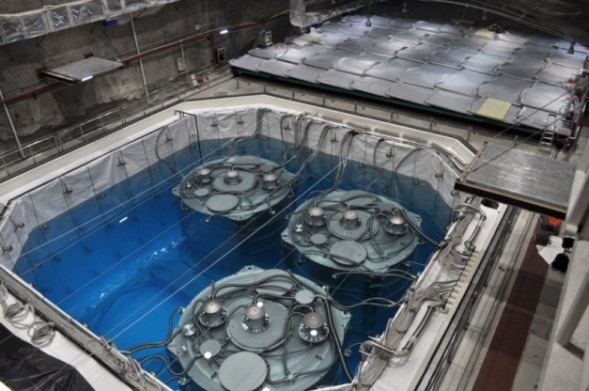 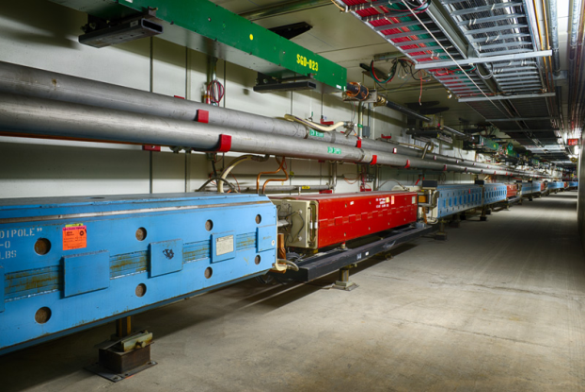 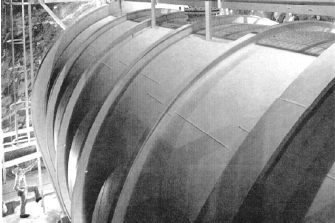 Sterile neutrinos
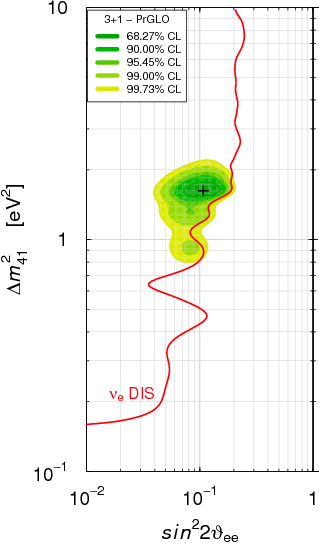 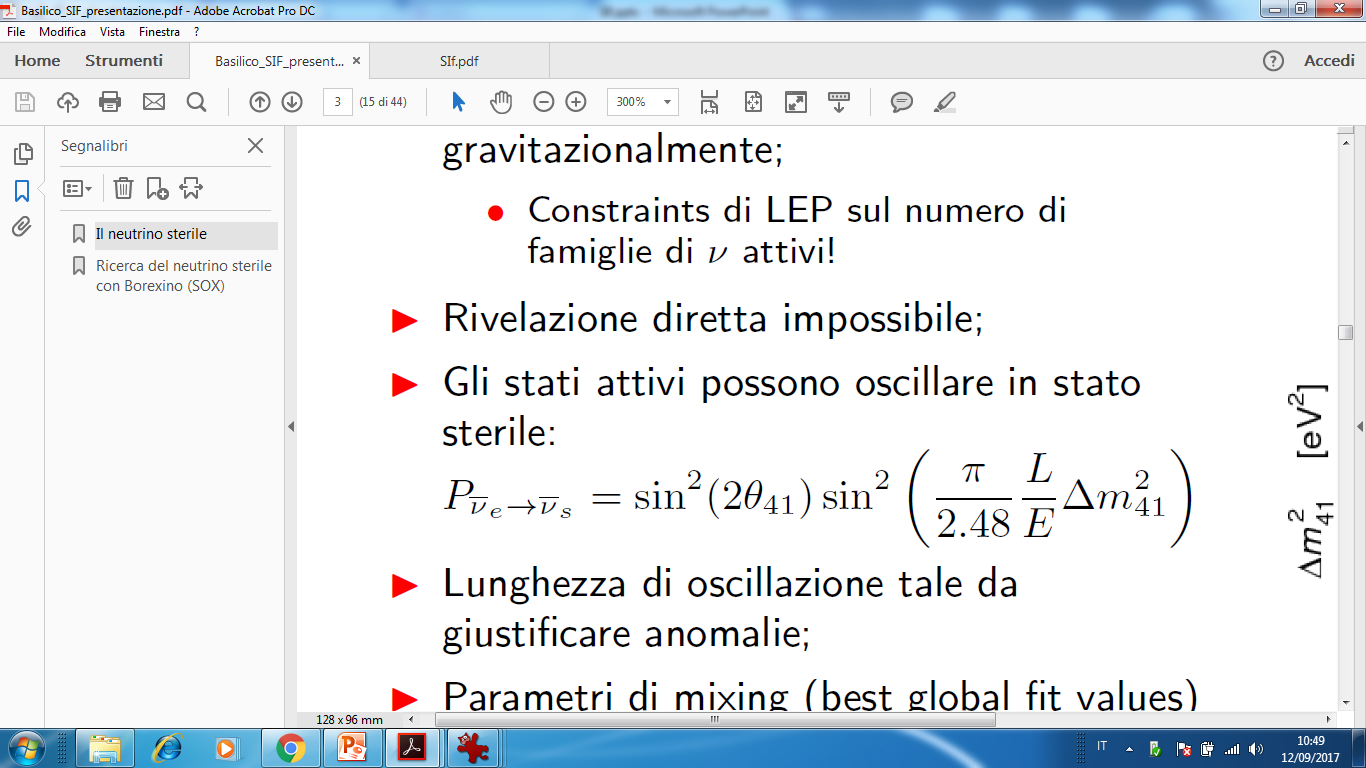 Confirm/reject the sterile hypotesis with a new experiment:
Search for sterile neutrinos with Borexino detector: SOX project
Borexino detector
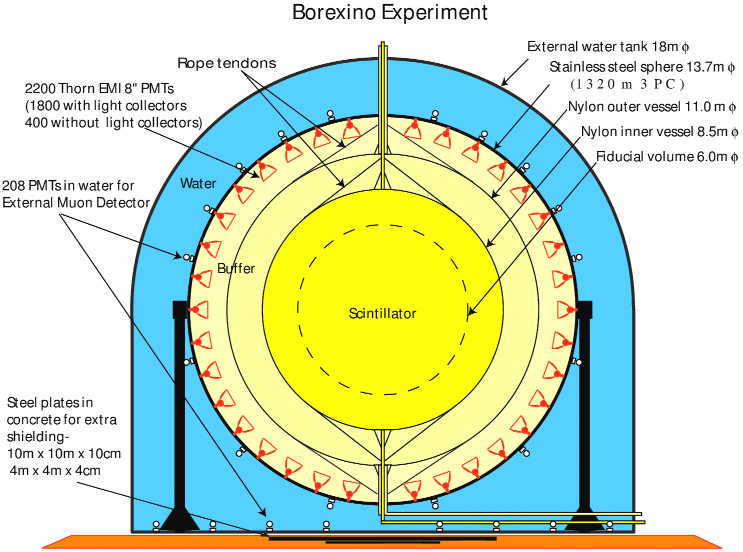 SOX project
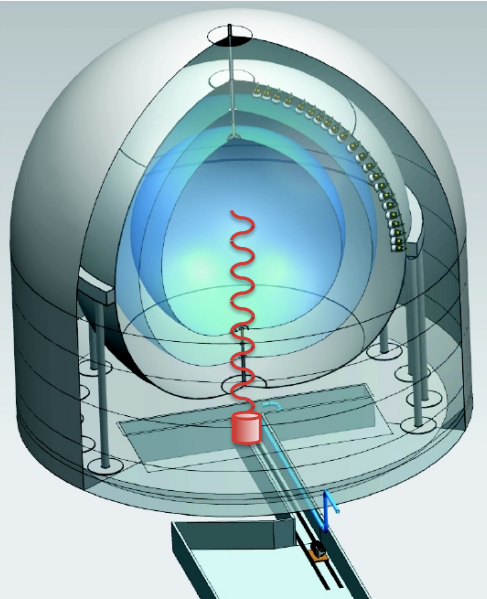 8.5 m
SOX project
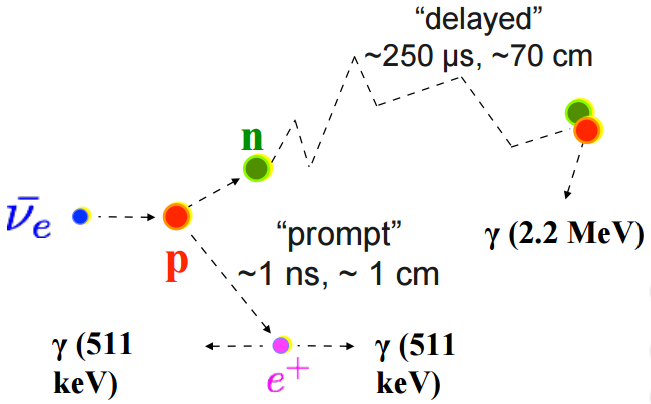 144Ce-144Pr spectrum
Source transportation (Russia-Italy)
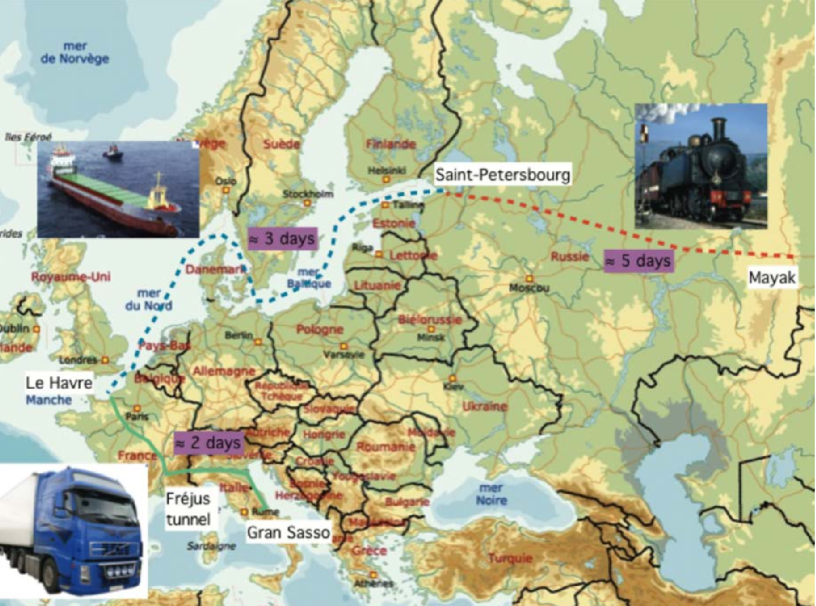 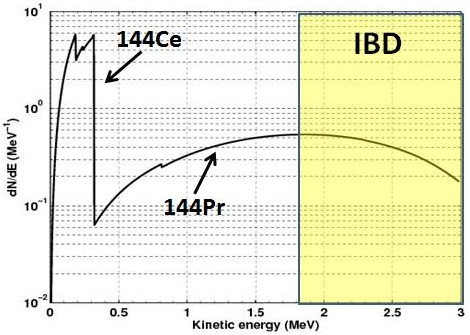 SOX – Analysis concept
NO oscillation
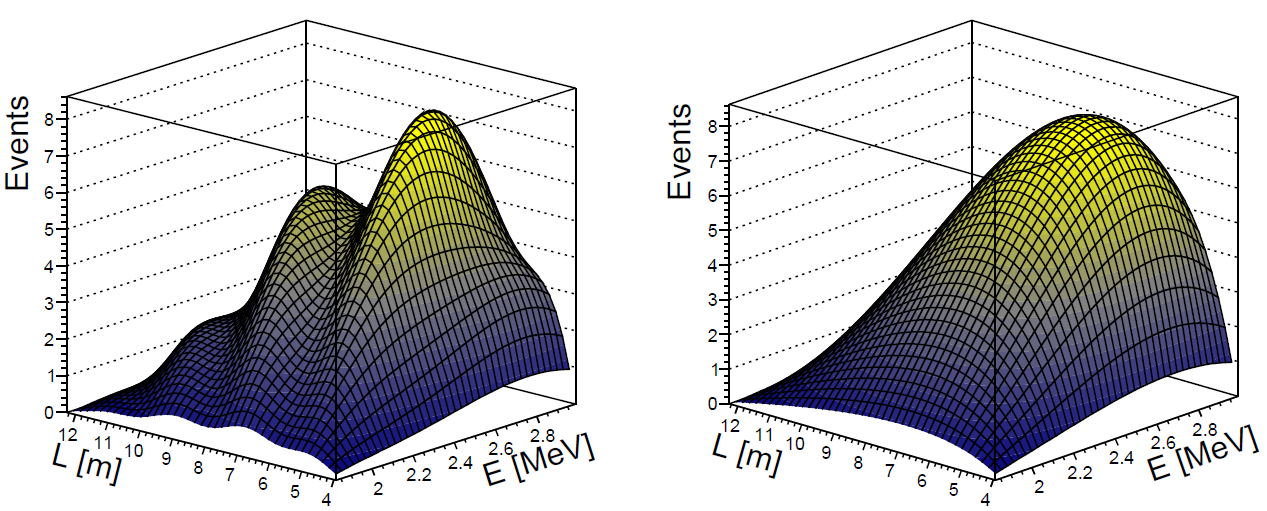 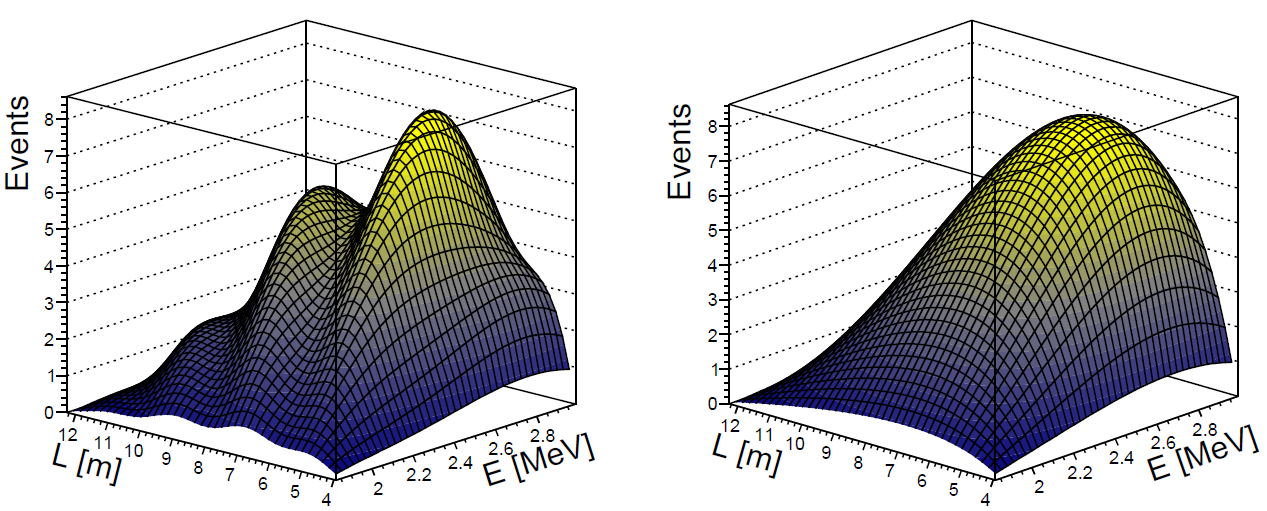 SOX Sensitivity
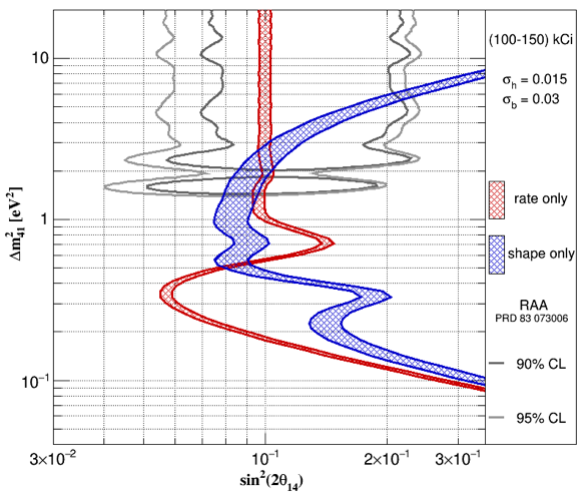 “Rate-only analysis”
Source activity
Detection efficiency
Active volume knowledge
“Shape-only”  analysis (blue)
L ed E reconstruction
Unmistakable sign for sterile oscillation existence
SOX Sensitivity
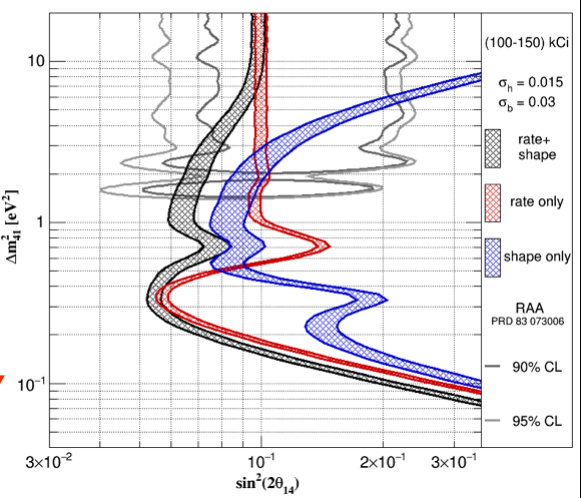 Rate+Shape analysis (black): combined information from «rate only» and «shape only analysis»
SOX Sensitivity - Systematics
Systematics related to the source
Source activity uncertainty
144Ce-144Pr shape uncertainty
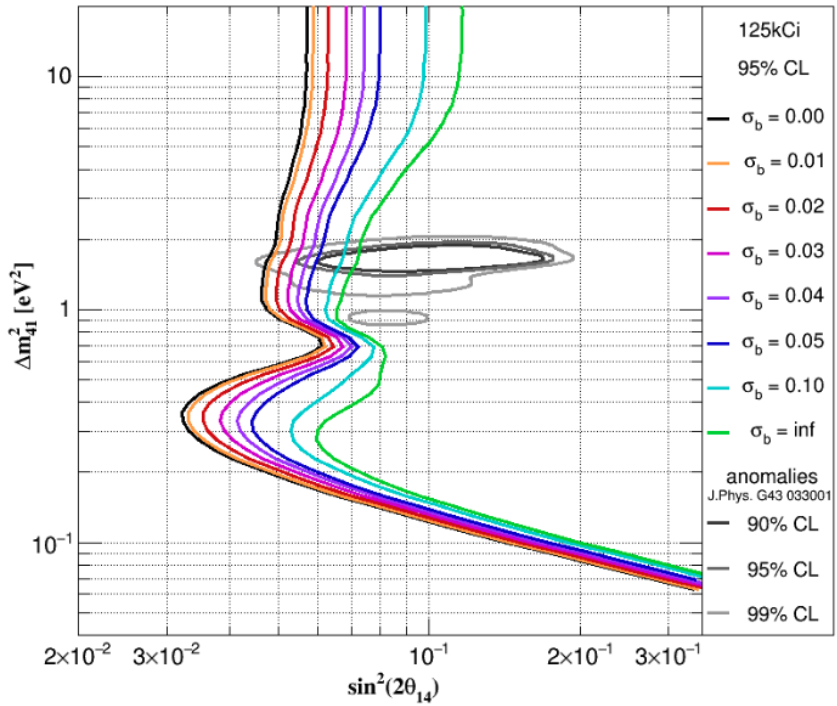 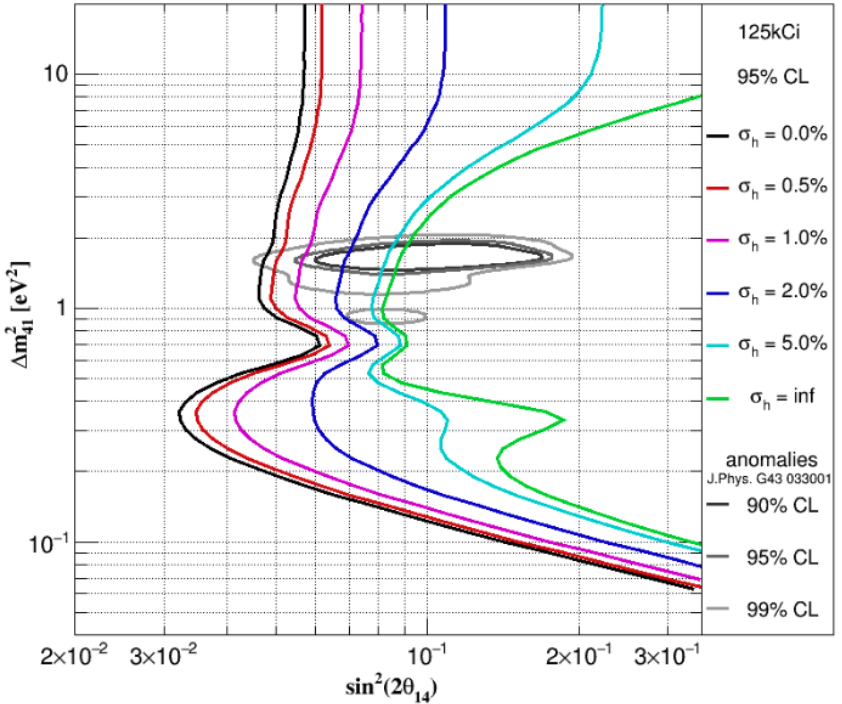 Weakens knowledge on total expected events → rate analysis weakened
Goal: σh=0.5% (red contour)
Affects both rate and shape analysis
Goal: σb=0.02 (red cont.)
New Borexino calibrations
New detector calibrations (latest ones in 2009):
Neutron detection efficiency
Energy and position reconstruction
Tuning Data-MC

Radioactive sources (α, β, γ, n) in the scintillator through a rod system:
Can be inclined and rotated
System purification, ultrapure materials

2-3 months, beginning of 2018, 200 positions to be scanned
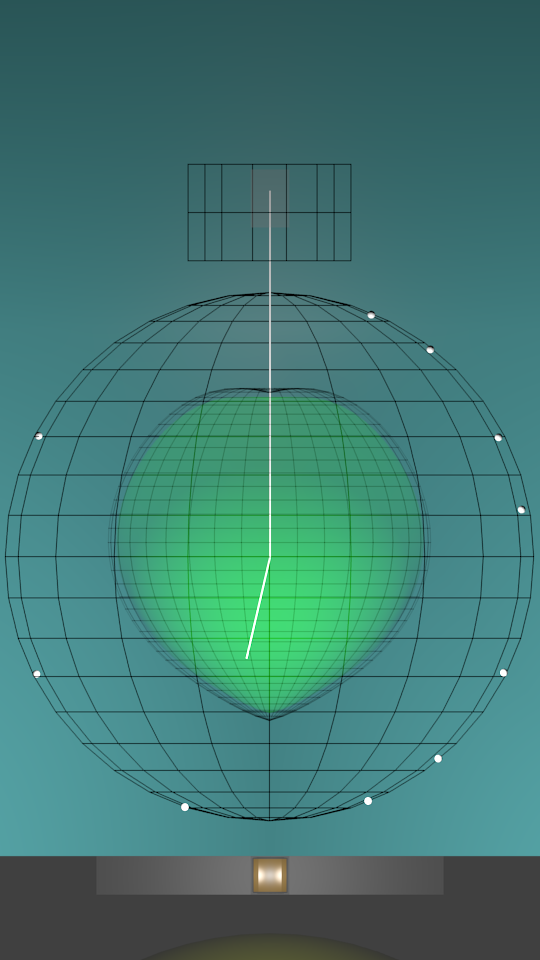 Summary
Thank  you!
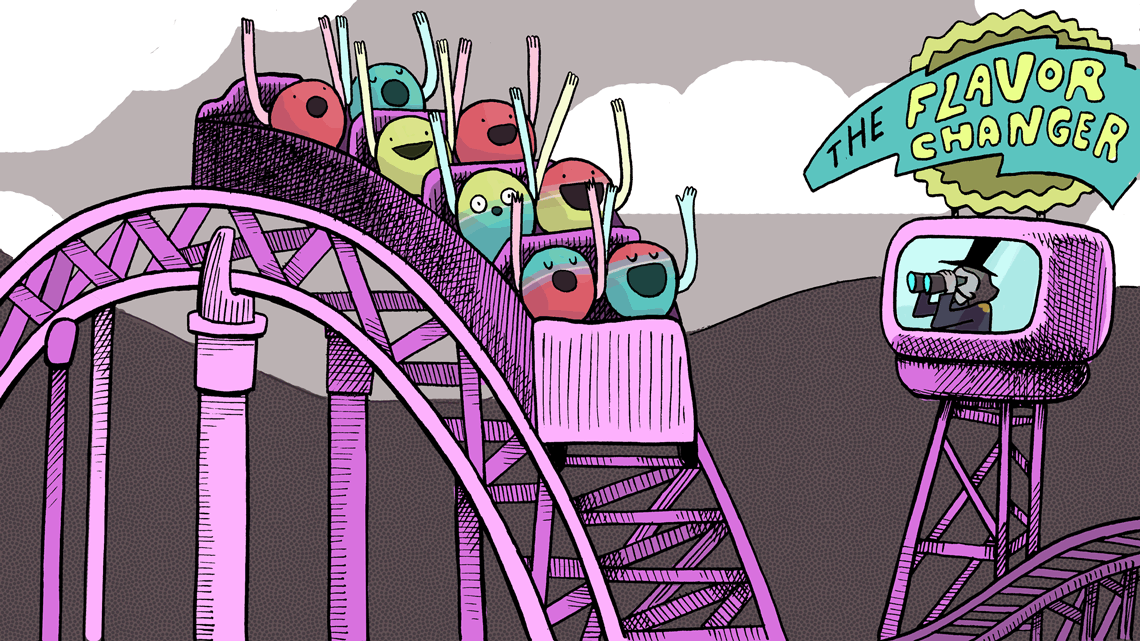 Borexino calibrations - Sources
Neutrons (E<9 MeV): detector mapping for neutron detection efficiency
α e β+: position reconstruction studies
γ mono-energetic (E<3.2 MeV):  energy response
2-3 months (2018) of intensive calibrations in 200 positions
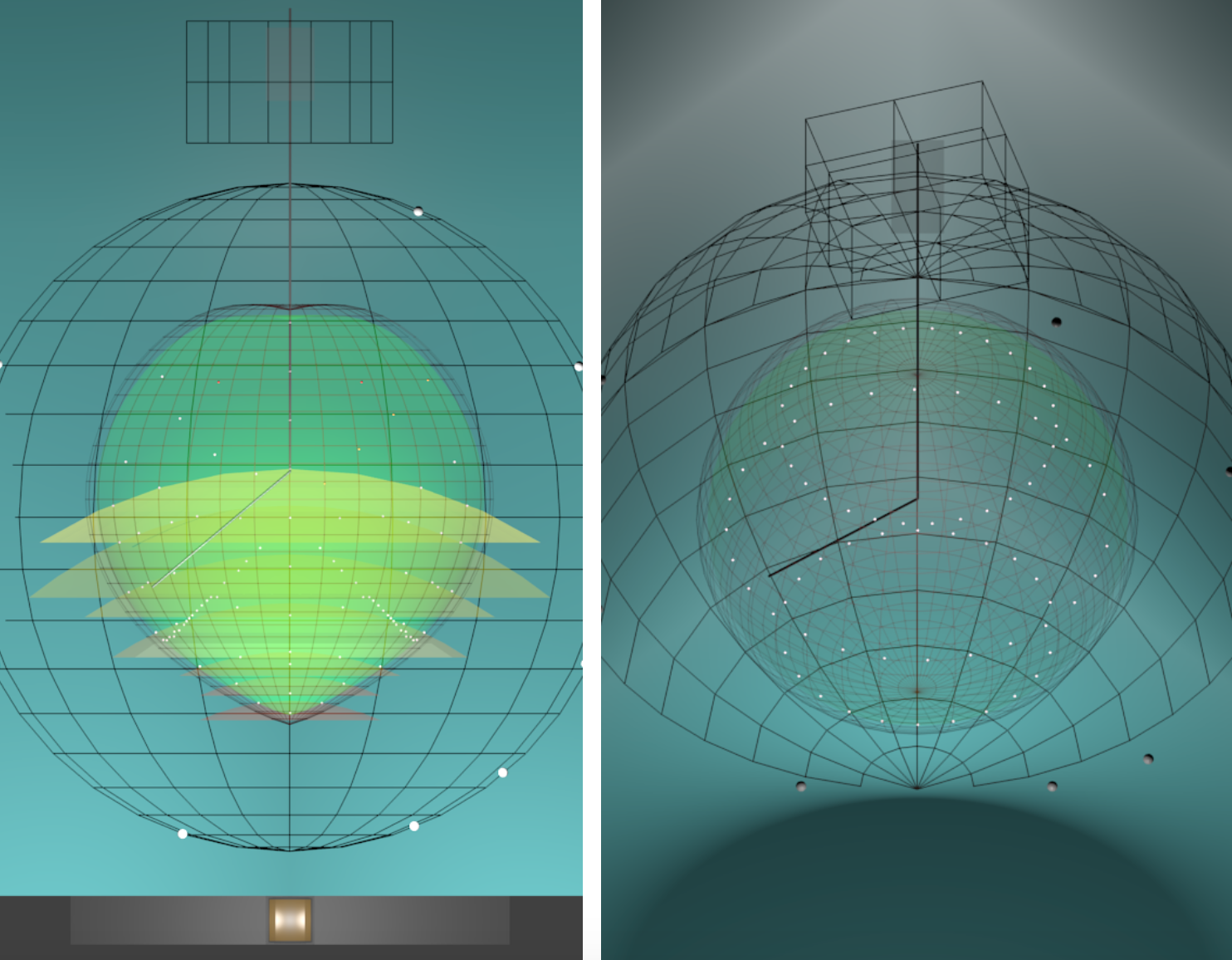 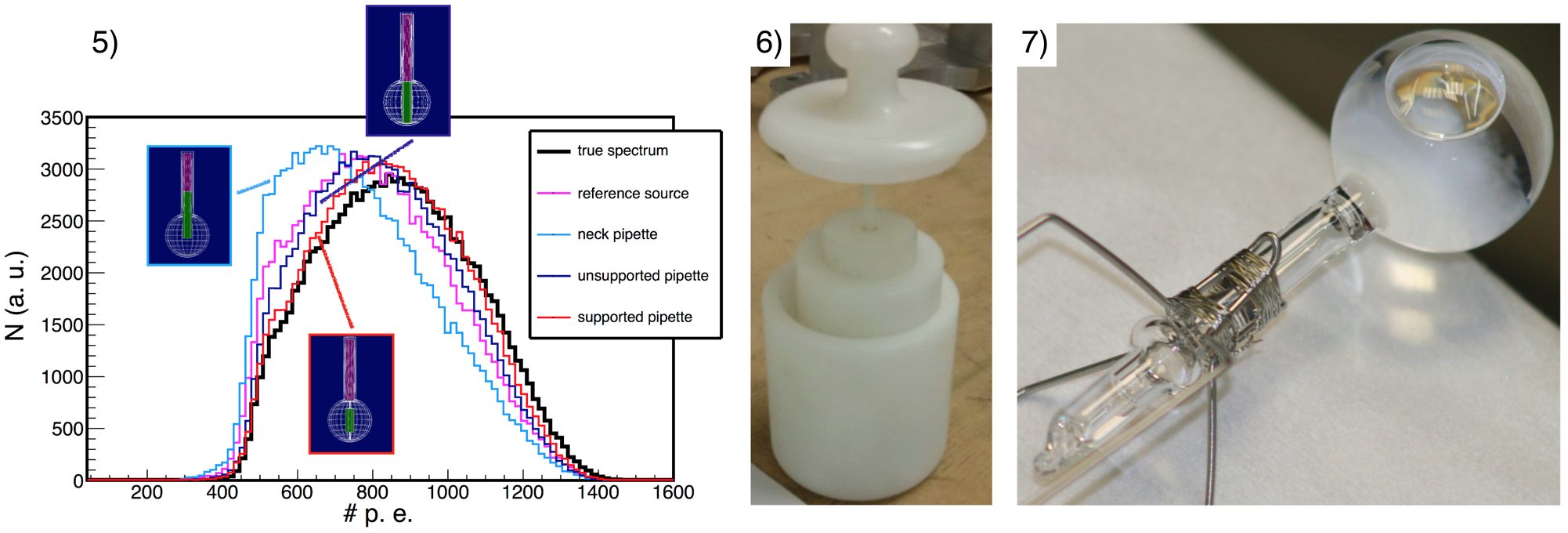